Управление Федеральной службы по надзору в сфере защиты прав потребителей и благополучия человека по Чувашской Республике -Чувашии
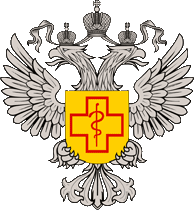 О СОБЛЮДЕНИИ  ТРЕБОВАНИЙ ЗАКОНОДАТЕЛЬСТВА  РОССИЙСКОЙ ФЕДЕРАЦИИ   при  производстве пищевых  продуктов
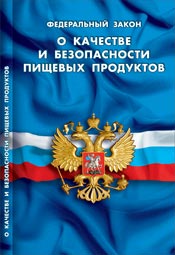 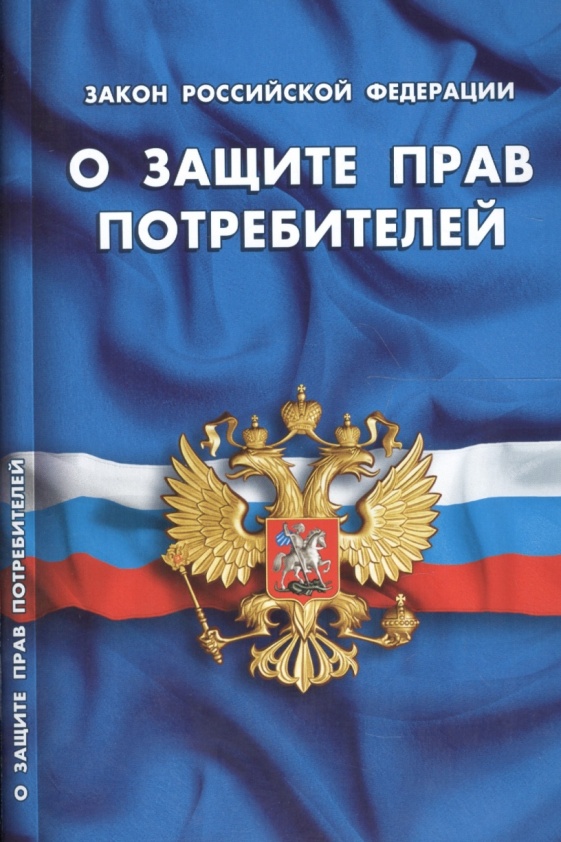 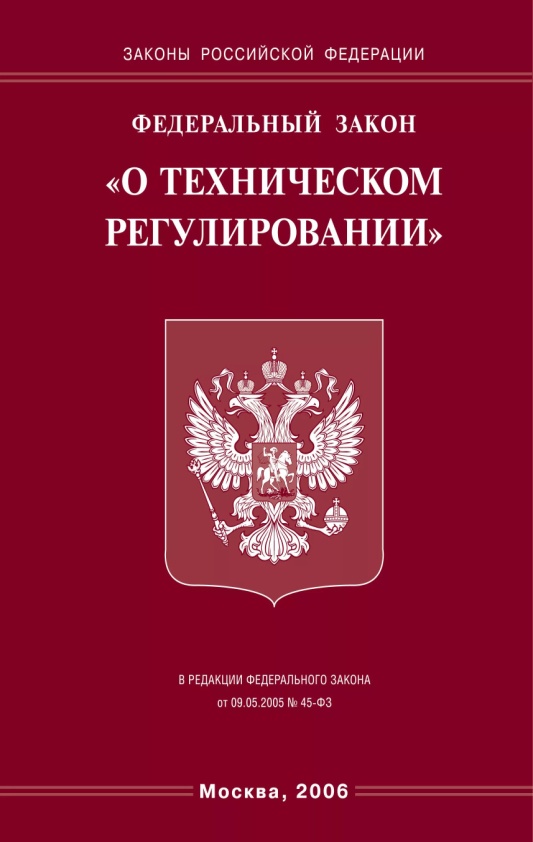 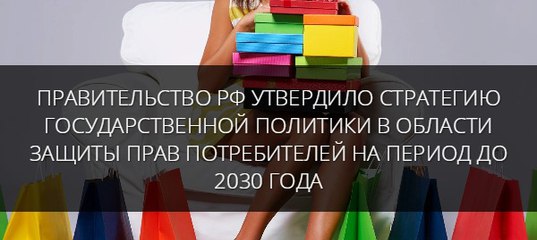 Федеральный закон  №29- ФЗ  «О качестве и безопасности пищевых продуктов»
  качество пищевой продукции - совокупность характеристик безопасных пищевых продуктов, отвечающих требованиям, установленным в соответствии с законодательством  РФ, образцу, документам  по стандартизации, технической документации, определяющим  их потребительские свойства, пищевую ценность, аутентичность, сортность,  и  удовлетворяющих  физиологические   потребности человека
Действующие технические регламенты ТС на пищевую продукцию
ТР ТС «О безопасности пищевой продукции»; 
ТР ТС «Пищевая продукция в части ее маркировки»; 
ТР ТС «Технический регламент на соковую продукцию из фруктов и овощей»; 
ТР ТС «Технический регламент на масложировую продукцию»; 
ТР ТС «О безопасности отдельных видов» специализированной пищевой продукции, в том числе диетического лечебного и диетического профилактического питания»; 
ТР ТС «Требования безопасности пищевых добавок, ароматизаторов и технологических вспомогательных средств»; 
ТР ТС «О безопасности зерна»
ТРТС   «О безопасности молока и молочной продукции»;   
   ТРТС  «О безопасности мяса и мясной продукции».
ТР ЕАЭС  «О безопасности рыбы и рыбной продукции»
ТР  ЕАЭС  «О безопасности  упакованной питьевой воды, включая природную минеральную  воду»
Технические регламенты устанавливают:
требования безопасности пищевой  продукции
,
требования к процессам производства, хранения, перевозки, реализации и утилизации пищевой  продукции
требования к маркировке и упаковке пищевой  продукции, дополняющие требования TP ТС 022/2011 "Пищевая продукция в части ее маркировки», 
 TP ТС 005/2011 "О безопасности упаковки"       и не противоречащие им.
Качество пищевой продукции (удельный вес не соотв.проб)
за 9 мес. 2021 г. 
По санитарно-химическим показателям  исследовано 2142 пробы пищевой продукции. 
Не соответствовали -  0,1% (3).  
По микробиологическим показателям исследовано  9119 проб. Не соответствовали - 2,7%: мясные продукты - 3,7%, молочные продукты – 2,9%, кулинарные изделия – 3,3%.
По физико-химическим показателям качества исследовано 1676 проб. Не соответствовали- 1,4%: масложировая, молочная, мясная  продукция, хлебобулочные изделия.
Управлением Роспотребнадзора по Чувашской Республике - Чувашии вносятся Уведомления в модуль «Продукция, несоответствующая обязательным требованиям, в том числе техническим регламентам»
Надзор за производством  пищевой продукции за 9 мес. 2021 г.
Основные нарушения  требований технических регламентовпри производстве продукции:
несоблюдение требований к организации технологического процесса, процедурам, основанным на принципах ХАССП ( поточность тех. процесса , мониторинг критических контрольных точек,  ведение производственных журналов,  содержание производственных помещений,    режимы мойки  и дезинфекции оборудования, инвентаря и др.);
к  поведению производственного лабораторного контроля за качеством поступающего сырья, вырабатываемой продукции, соблюдением санитарно-эпидемиологического режима 
не соблюдение требований технической документации, рецептур; отсутствие технологических инструкций;
 нарушение требований к маркировке продукции в части объема сведений о продукции и достоверности сведений;
недостоверное  декларирование  соответствия продукции;
производство и выпуск в обращение продукции, не соответствующей нормативным требованиям по показателям безопасности и качества;
не  исполнение  обязанностей, установленных Федеральным законом  №184-ФЗ                           «О техническом регулировании»
Маркировка продукции   (ТР ТС 022/2011)
Знак ЕАС (расшифровывается как «Евразийское соответствие»)
Наименование пищевой продукции
Состав
Количество пищевой продукции
Дата изготовления
Срок годности (для особо скоропортящейся: час, дата, месяц, год; 
для скоропортящейся: дата, месяц, год; для нескоропортящейся: месяц, год)
Условия хранения
Наименование и местонахождения изготовителя
Рекомендации и ограничения по использованию
Показатели пищевой ценности
Сведения о наличии ГМО
Нарушения требований к пищевой продукции
Отсутствие маркировки на пищевой продукции
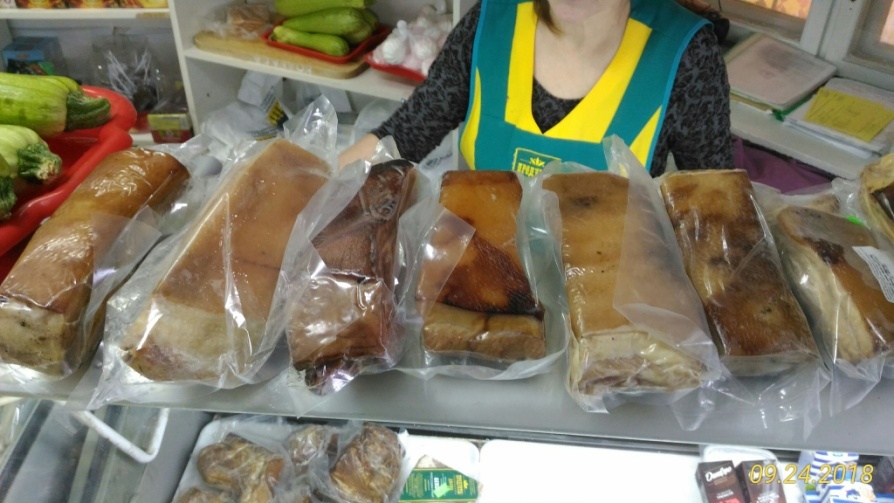 [Speaker Notes: Кроме того. Продолжают регистрироваться факты несоответствия продукции обязательным требованиям по маркировке, а также реализация продукции без документов, подтверждающих соответствие, и с истекшим сроком годности и]
Меры, принимаемые при поступлении информации о несоответствии продукции требованиям технических регламентов ( федеральный закон № 184-ФЗ  «О техническом регулировании)
13
информирует в 
10-дневный срок
изготовитель 
(исполнитель, продавец, 
лицо, выполняющее функции 
иностранного изготовителя)
орган государственного 
контроля (надзора)
принимает меры для предотвращения возможного вреда, связанного с обращением продукции
в 10-дневный срок
проводит проверку
достоверности 
информации
согласовывает
проводит                                     проверку
контролирует
принимает меры, в т.ч. выдает предписание  о
приостановке реализации
продукции
- разрабатывает программу мероприятий по 
предотвращению вреда;
       - приостанавливает производство и реализацию 
Продукции;
       - отзывает продукцию;
       - возмещает убытки
подает 
            иск о
принудительном
          отзыве
           продукции
информирует о принимаемых мерах
Принципы ХАССП:
Анализ  опасных факторов   ( установление  предупреждающих действий) 
Выявление  критических контрольных точек (ККТ) процесса производства (изготовления).
 Установление предельных  значений параметров, контролируемых в критических контрольных точках.
 Разработка порядка  мониторинга критических контрольных точек процесса производства (изготовления).
Установление  корректирующих  действий в случае отклонения предельных значений параметров, контролируемых в критических контрольных точках.
Документирование всех процедур  о выполнении мероприятий по обеспечению безопасности пищевой продукции
Установление процедур  проверки
Процедуры
Статья 14.46.2. Непринятие изготовителем (исполнителем, продавцом) мер по предотвращению причинения вреда при обращении продукции, не соответствующей требованиям технических регламентов
          1.  Невыполнение изготовителем (исполнителем, продавцом), которому стало известно о несоответствии выпущенной им в обращение продукции требованиям технических регламентов, обязанности по информированию  органов госконтроля о несоответствии такой продукции указанным требованиям влечет наложение административного штрафа на ИП в размере от 5-10 тысяч рублей; на юридических лиц - от 10-30 тысяч рублей.
        2. Невыполнение изготовителем (продавцом,) обязанности по проведению проверки достоверности полученной информации о несоответствии продукции требованиям технических регламентов либо невыполнение  требования органов госконтроля  о представлении  материалов указанной проверки -
          влечет наложение административного штрафа на ИП в размере от 10-20 тысяч рублей; на юридических лиц - от 20-40 тысяч рублей.
Статья 14.46.2. Непринятие изготовителем (исполнителем, продавцом) мер по предотвращению причинения вреда при обращении продукции, не соответствующей требованиям технических регламентов
 3. Невыполнение изготовителем (продавцом) мероприятий, указанных в программе мероприятий по предотвращению причинения вреда влечет наложение административного штрафа на ИП в размере от  20-30 тысяч рублей; на  ЮЛ - от  30-100 тысяч рублей.
4. Невыполнение изготовителем (продавцом) обязанности по приостановлению производства и реализации продукции, не соответствующей требованиям технических регламентов, либо отзыву такой продукции в случае, если угроза причинения вреда не может быть устранена путем проведения мероприятий, указанных в программе мероприятий по предотвращению причинения вреда, влечет наложение административного штрафа на  ИП в размере от 30-40 тысяч рублей; на юридических лиц - от 100 - 500 тысяч рублей.
5. Повторное совершение административного правонарушения, предусмотренного частью 4 настоящей статьи, -
влечет наложение административного штрафа на ИП в размере от 40-50 тысяч рублей с конфискацией предметов административного правонарушения либо административное приостановление деятельности на срок до девяноста суток с конфискацией предметов административного правонарушения; на ЮЛ – в размере от 700 тысяч до одного миллиона рублей с конфискацией предметов административного правонарушения либо административное приостановление деятельности на срок до девяноста суток с конфискацией предметов административного правонарушения.
Предложения организациям- производителям  пищевой продукции:   
   
         1. Обеспечить приведение процессов производства пищевой продукции в соответствие с требованиями технических регламентов Таможенного союза.
        2. Осуществлять производство и выпуск в обращение пищевой продукции, отвечающей требованиям технических регламентов по показателям  безопасности и  маркировке.
        3.  Соблюдать требования технической документации (ТУ, СТО, рецептуры) в целях  выпуска в обращение продукции, соответствующей заявленным  требованиям  качества.
        4. Организовывать и проводить производственный контроль  путем должной разработки, внедрения и поддержания процедур, основанных на принципах ХАССП (Анализ рисков и критические  контрольные точки) в целях обеспечения безопасности для потребителя выпускаемой  пищевой продукции
        5. Проводить производственный лабораторный контроль   поступающего сырья и продукции в том числе по показателям идентификации, свидетельствующим о фальсификации продукции.
         6. Совершенствовать лабораторную базу предприятий для проведения исследований сырья и вырабатываемой продукции на соответствие нормативным требованиям.
        7. Обеспечить исполнение обязанностей, установленных Федеральным законом от 27.12.2002 №184-ФЗ «О техническом регулировании», в случае  получения информации о несоответствии продукции требованиям технических регламентов.
        8. Развивать производство пищевой продукции, отвечающей принципам здорового питания.
БЛАГОДАРЮ ЗА ВНИМАНИЕ!